CHỦ ĐỀ 4
PHÉP CỘNG, PHÉP TRỪ (CÓ NHỚ) TRONG PHẠM VI 100
BÀI 20
PHÉP CỘNG (CÓ NHỚ)
SỐ CÓ HAI CHỮ SỐ VỚI 
SỐ CÓ HAI CHỮ SỐ
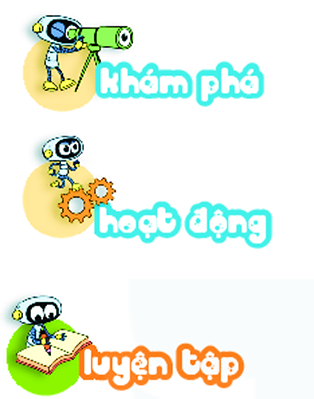 Cả hai cháu 
có bao nhiêu 
cục pin?
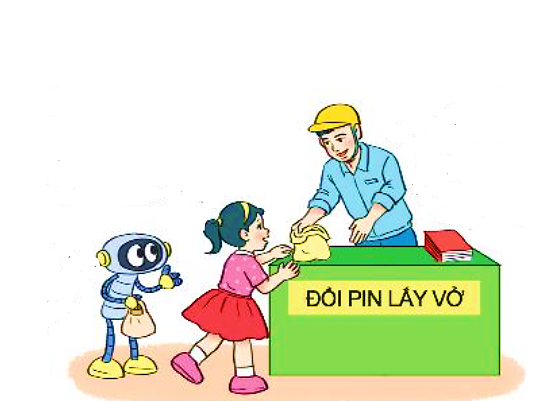 Cháu có 
36 cục pin.
36 + 17 = ?
Cháu có 
17 cục pin.
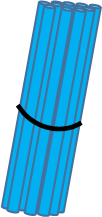 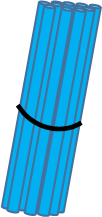 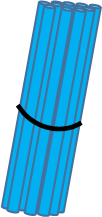 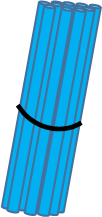 6 cộng 7 bằng 13, viết 3 nhớ 1
3 thêm 1 bằng 4, 4 cộng 1 bằng 5, viết 5
36
+
17
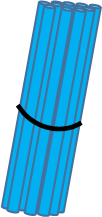 5
3
36 + 17 = 53
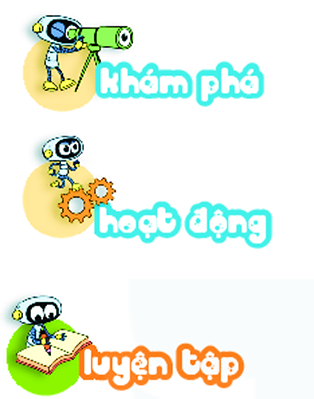 1
Tính.
17
24
37
36
42
48
59
25
+
+
+
+
84
90
73
41
2
Đặt tính rồi tính.
64 + 19
59 + 21
46 + 18
23 + 67
23
67
46
18
59
21
64
19
+
+
+
+
64
80
83
90
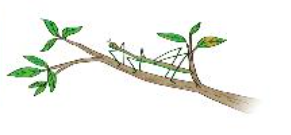 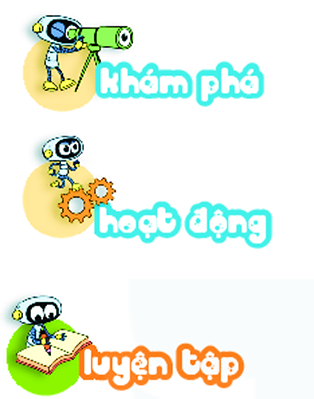 3
Mỗi hình có 1 que tính đặt sai vị trí. Em hãy đặt lại cho đúng. Biết rằng:
b) Que tính ở số hạng thứ hai đặt sai.
a) Que tính ở kết quả đặt sai.
74 + 10 = 84
36 + 45 = 81